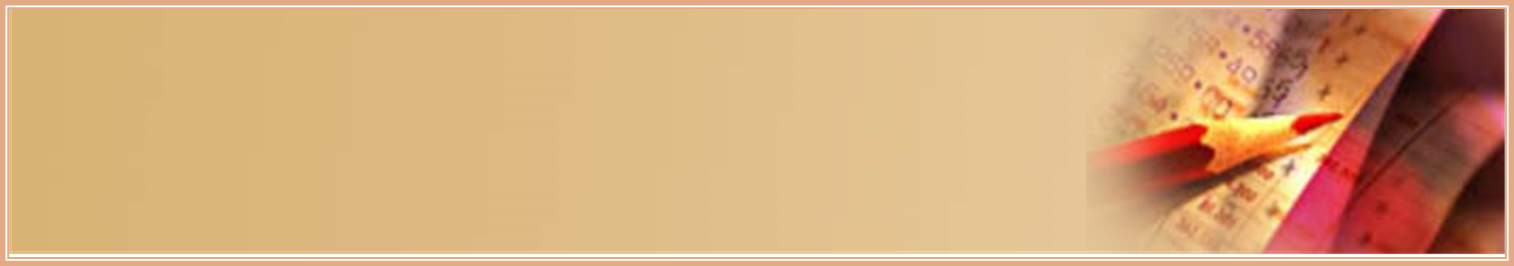 Проект инновационной деятельности по теме: 

«Реализация педагогической модели 
индивидуализации обучения в условиях введения ФГОС ОО 
как средство формирования у учащихся гимназии 
метапредметных результатов образования: гностических, творческих, исследовательских, проектировочных умений»



МБОУ г. Краснодар
гимназия № 36 
 
.
1
«Требования к результатам освоения основной образовательной программы основного общего образования» (ФГОС ООО)
освоенные учащимися межпредметные понятия и универсальные учебные действия (регулятивные, познавательные, коммуникативные), 
способность их использования в учебной, познавательной и социальной практике, 
самостоятельности планирования и осуществления учебной деятельности и 
организации учебного сотрудничества с педагогами и сверстниками, к построению индивидуальной образовательной траектории
противоречия
- между требованиями времени и общества в осуществлении индивидуализации образования как средства достижения современных образовательных результатов и неразработанностью организационно-педагогических условий индивидуального образования в массовой школе;
- между выраженной потребностью в универсализации общего образования, обобщении способов учебно-познавательной и исследовательской деятельности и сохранением матрицы БУП, «отчужденного» учебного предмета в качестве единицы обучения;
- между стремлением современных учащихся к самоутверждению, самостоятельности, инициативности и препятствующему этому сохранением репродуктивных вербальных форм организации процесса обучения.
Проблема и гипотеза
Проблема проектирования: какая педагогическая модель будет эффективна для формирования у учащихся метапредметных результатов образования?
Анализ научной литературы, изучение собственного инновационного опыта и материалов других ОУ позволили выдвинуть гипотезу о том, что формирование у учащихся метапредметных результатов образования: гностических, творческих, исследовательских, проектировочных умений возможно при успешной реализации педагогической модели индивидуализации образования как комплекса организационно-педагогических условий.
Задачи на 2015 г.
Метапредметные умения
гностические (обобщение, систематизация, определение понятий, классификация, доказательство и т.п.); 
исследовательские (проблематизация, анализ, синтез, интерпретация, выдвижение гипотез, экстраполяция, оценка, аргументация, умение сворачивать информацию); 
творческие (перенос, видение новой функции, видение проблемы в стандартной ситуации, видение структуры объекта, альтернативное решение, комбинирование известных способов деятельности с новыми);
 проектировочные (определение целей, планирование, выбор тактики, контроль, рефлексия, коррекция своей деятельности).
Метапредметные умения
Метапредметные умения
Метапредметные умения
Метапредметные умения
Общая модель тьюторского сопровождения
Общая модель тьюторского сопровождения
- цели образования проектируются в контексте реализации принципов индивидуализации, вариативности, ориентации на деятельность;
- содержание общего образования составляют не столько знания, сколько универсальные способы деятельности (познание, творчество, исследование и проектирование);
- технология организации образовательного процесса опирается на использование активных форм и методов развивающего образования;
- базовой институциональной формой образования выступает индивидуальная образовательная программа, процесс реализации которой сопровождается педагогами-тьюторами;
- учитель уходит от профессиональной позиции предметника к позиции проектировщика, тьютора и консультанта учащихся, находящихся в открытом и вариативном пространстве индивидуального образования;
- учащиеся осваивают самообразование как основной способ освоения содержания обучения, развивают навыки самостоятельной деятельности;
- существенно возрастает роль средств обучения, особое значение приобретают средства дистанционного обучения, информационные и телекоммуникационные технологии обучения.